Cappuccio FP
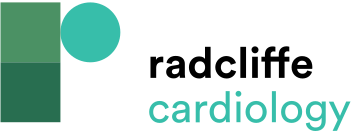 Definitions of Hypertension According to Office
Citation: European Cardiology Review 2020;15:e60.
https://doi.org/10.15420/ecr.2020.13
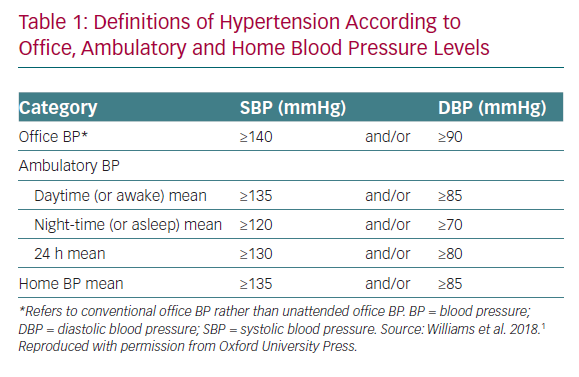